LOGO
HOME
ABOUT
SERVICE
CONTACT
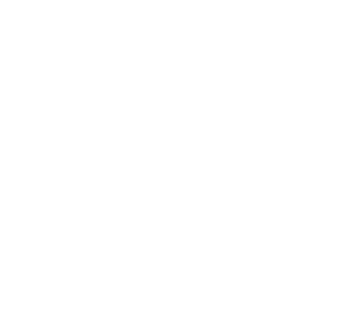 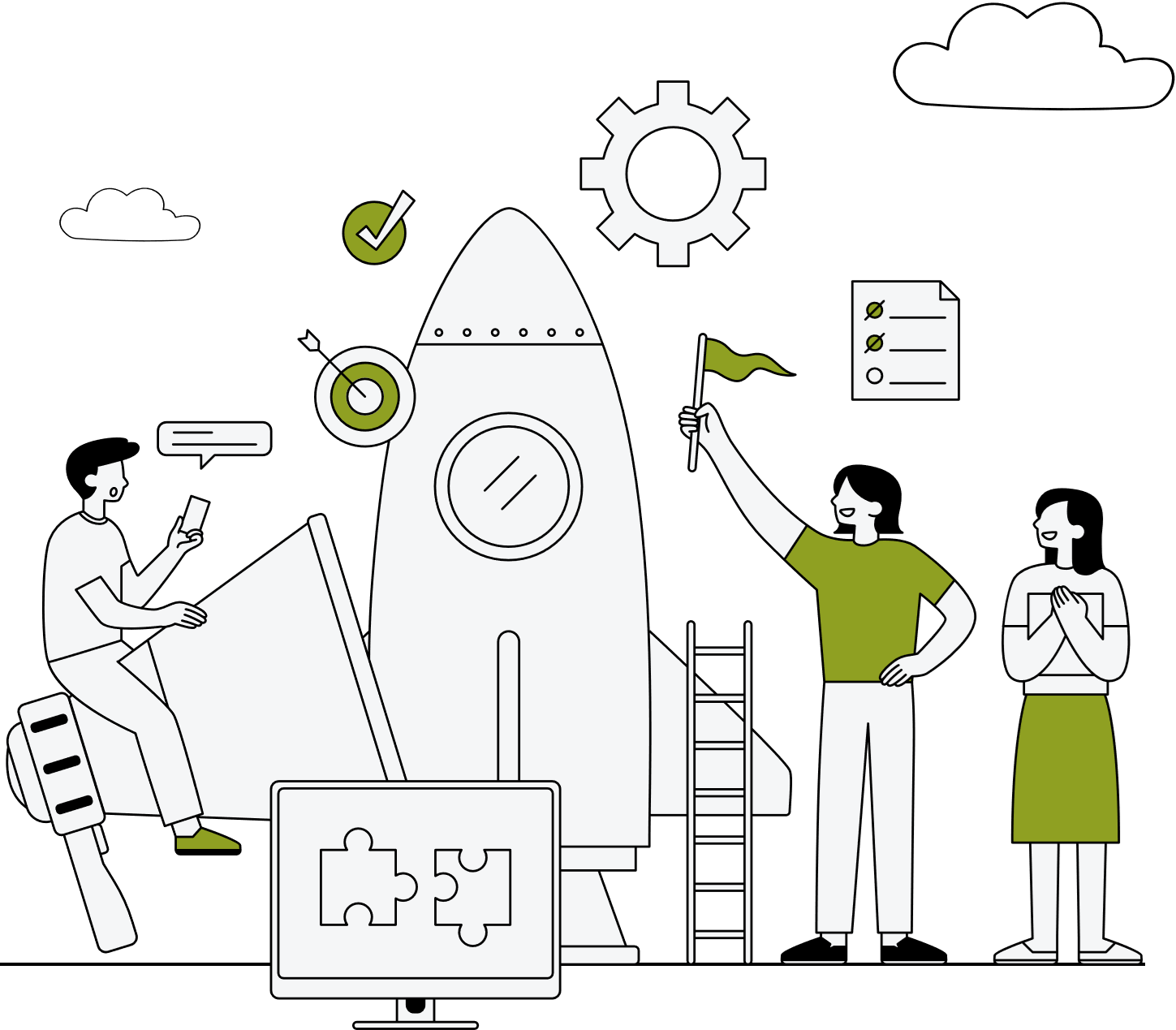 GO-TO-MARKET PLAN INFOGRAPHIC
Comprehensive Go-To-Market Strategy: A Visual Guide to Effectively Launching and Positioning Your Product in a Competitive Market.
SLIDES
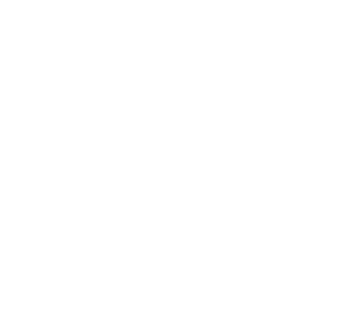 LOGO
HOME
ABOUT
SERVICE
CONTACT
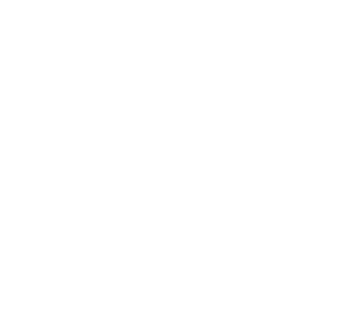 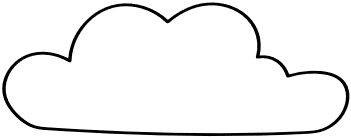 TABLE OF CONTENTS
01
02
03
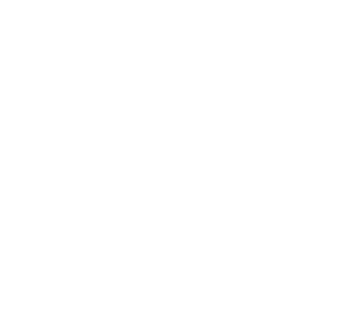 INTRODUCTION
ABOUT US
OUR PROJECTS
Elaborate on what you want to discuss.
Elaborate on what you want to discuss.
Elaborate on what you want to discuss.
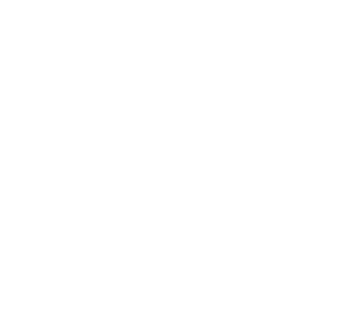 LOGO
HOME
ABOUT
SERVICE
CONTACT
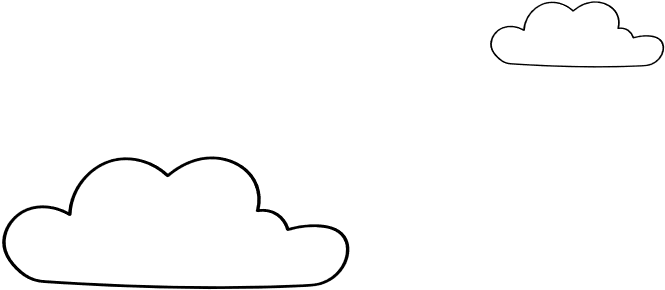 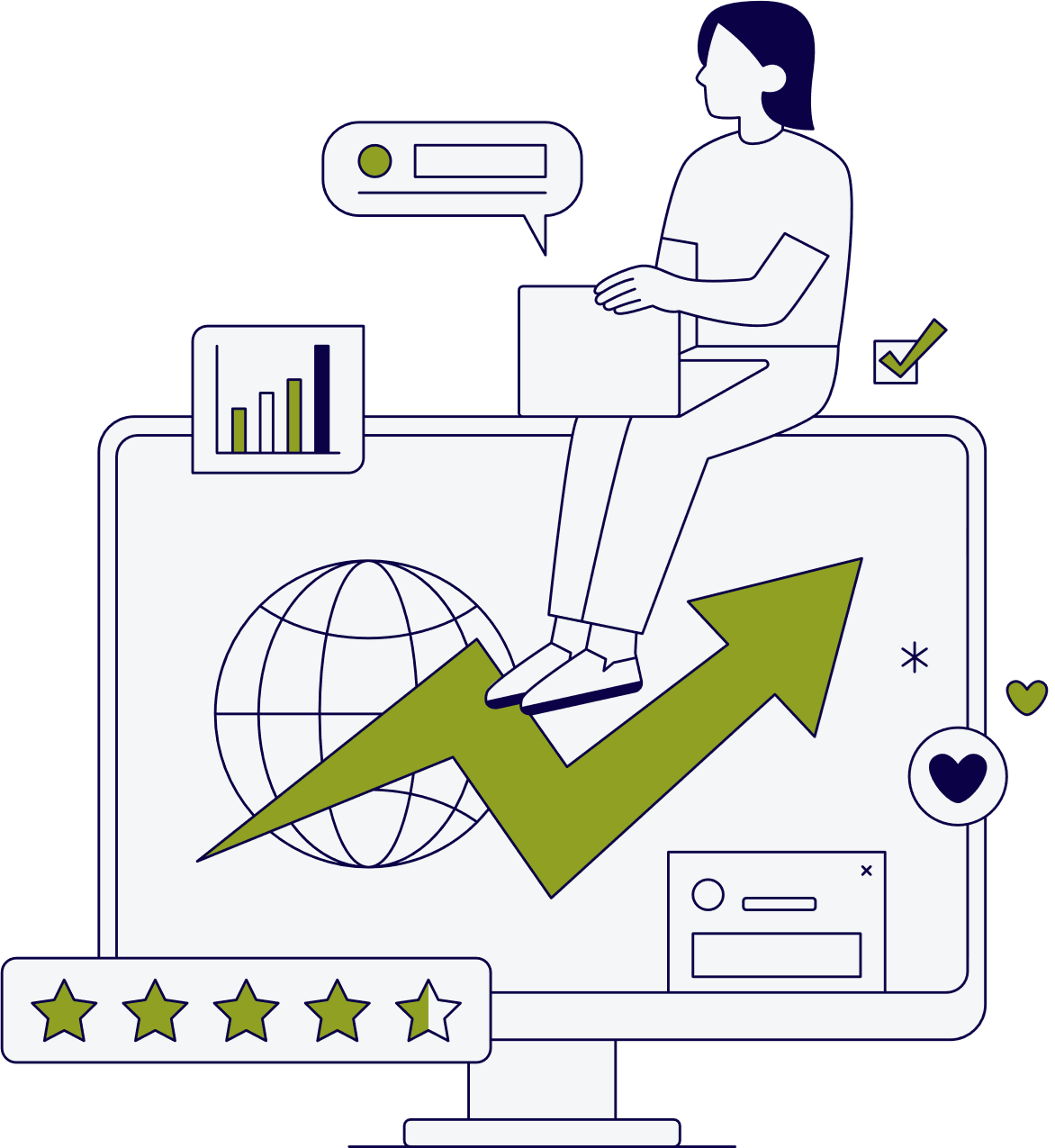 INTRODUCTION
Welcome to a place where stories come alive and dreams take flight.To the world of creative writing, where imagination knows no bounds, and every word holds the power to transport you to new realms.

Whether you're an aspiring author, a seasoned novelist, or someone who simply loves to weave tales, this journey promises to be an exhilarating one. Here, we will explore the art of storytelling, delve into the intricacies of character development, and unravel the secrets behind crafting compelling plots.
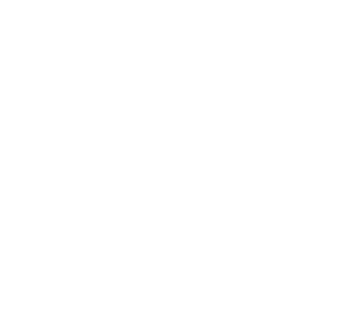 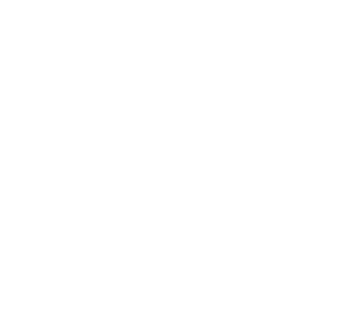 LOGO
HOME
ABOUT
SERVICE
CONTACT
WELCOME TO PRESENTATION
I'm Rain, and I'll be sharing with you my beautiful ideas. Follow me at @reallygreatsite to learn more.
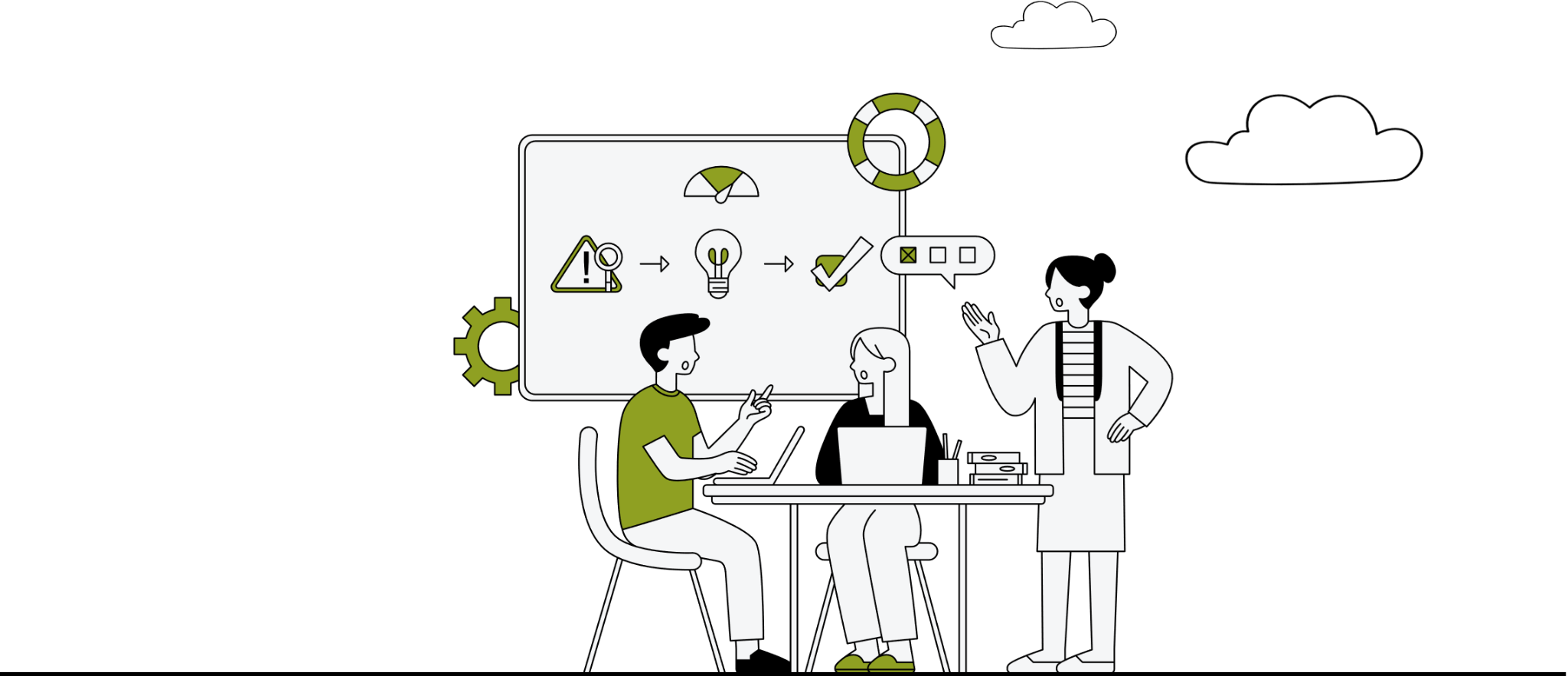 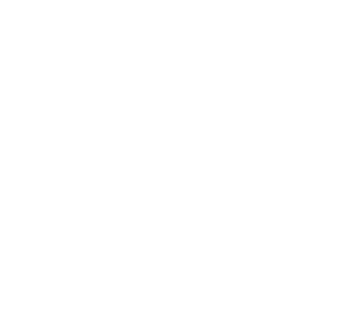 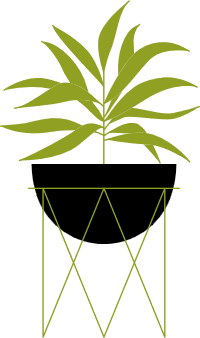 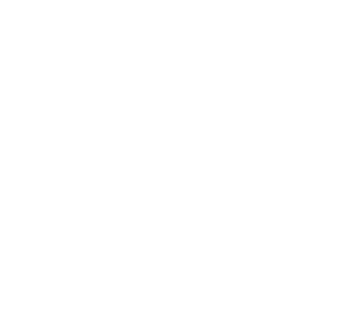 LOGO
HOME
ABOUT
SERVICE
CONTACT
GO-TO-MARKET PLAN INFOGRAPHIC
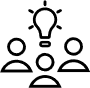 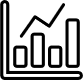 Partner 
Selection
Criteria
Value for Partner
Elaborate on what you want to discuss.
Elaborate on what you want to discuss.
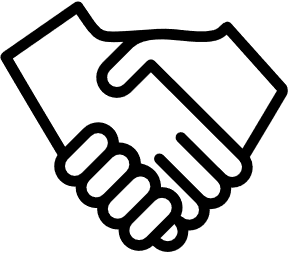 Planning
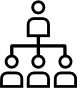 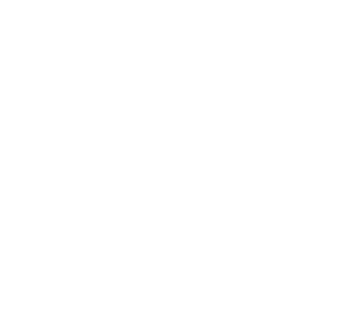 Partner
Process
Mgmt
Partner 
Network &
Profiles
Elaborate on what you want to discuss.
Elaborate on what you want to discuss.
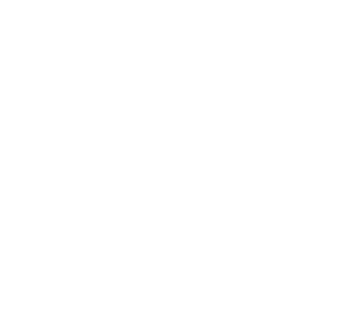 LOGO
HOME
ABOUT
SERVICE
CONTACT
GO-TO-MARKET PLAN INFOGRAPHIC
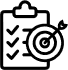 01.
Elaborate on what you want to discuss.
Define
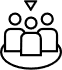 02.
Elaborate on what you want to discuss.
Identify
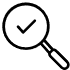 03.
Elaborate on what you want to discuss.
Market
04.
Elaborate on what you want to discuss.
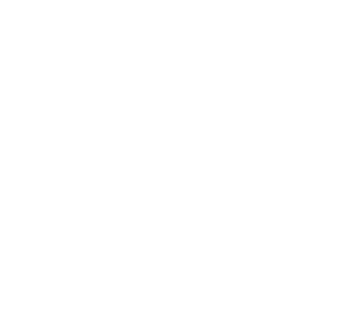 Sell
Elaborate on what you want to discuss.
05.
Plan & Agree
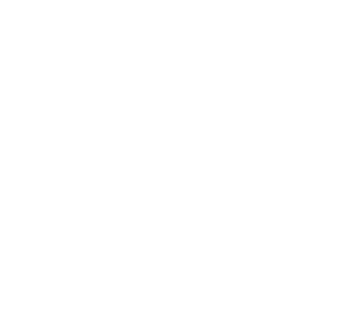 LOGO
HOME
ABOUT
SERVICE
CONTACT
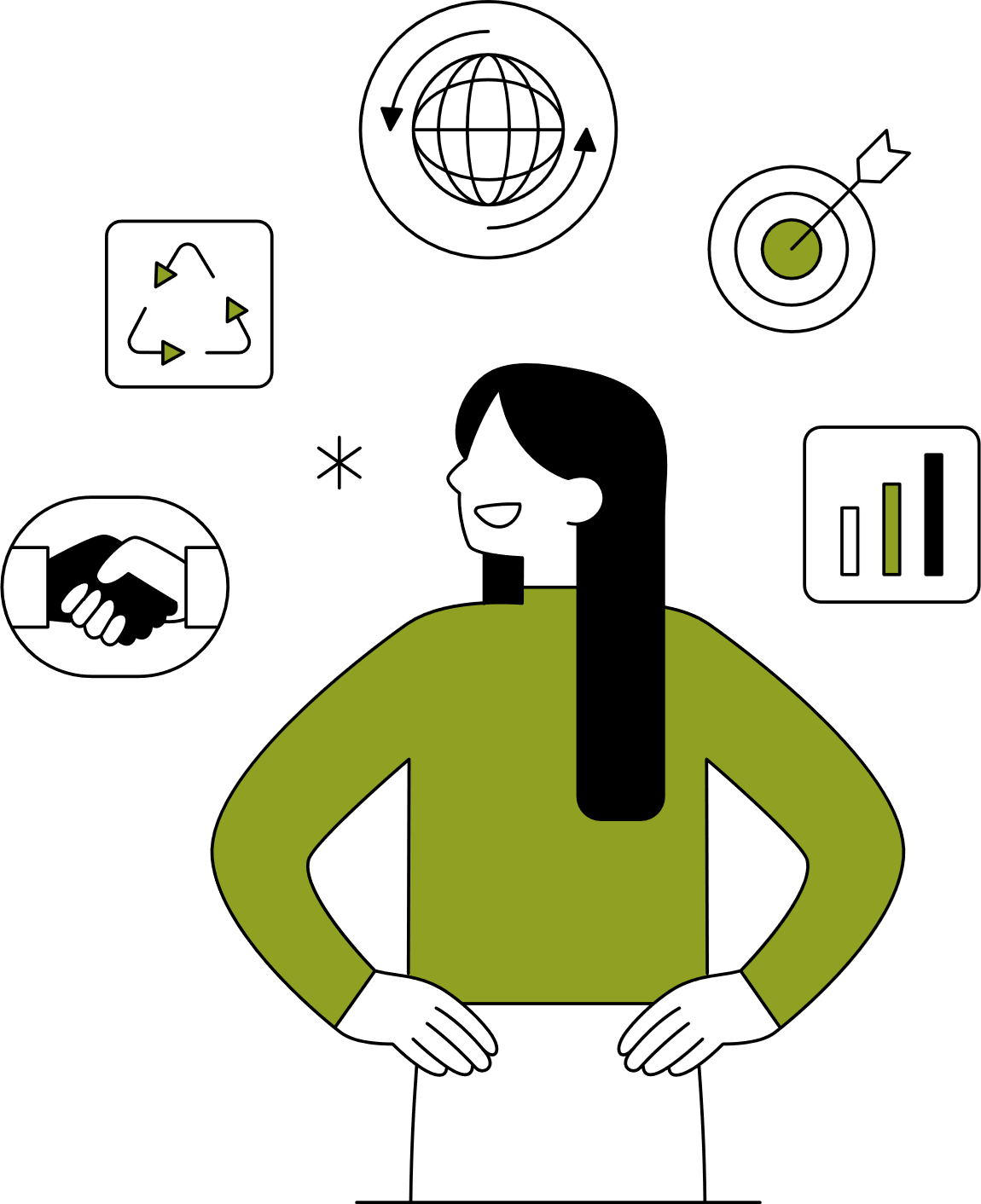 OUR PROJECTS
At our core, we are driven by a passion for innovation and a commitment to excellence in all that we do. Our projects embody our dedication to creating impactful solutions that make a difference in the world. 

From groundbreaking technological advancements to community-driven initiatives, each project we undertake is a testament to our belief in the power of creativity and collaboration.We strive to push the boundaries of what is possible, constantly seeking new ways to address challenges and improve lives.
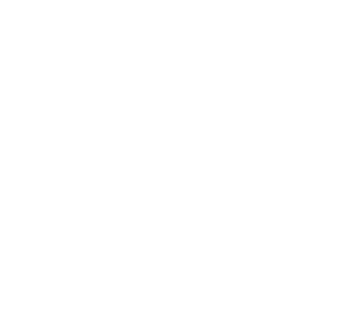 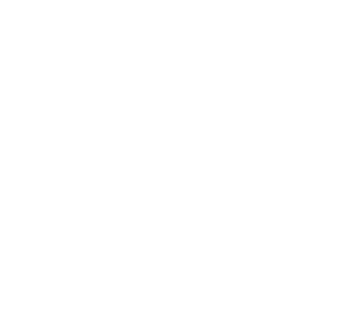 LOGO
HOME
ABOUT
SERVICE
CONTACT
GO-TO-MARKET PLAN INFOGRAPHIC
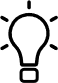 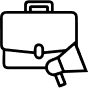 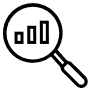 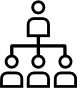 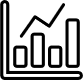 Business
Objectives
Target Market
Target Customers
Differentiated
Offerings
Channels
Elaborate on what you want to discuss.
Elaborate on what you want to discuss.
Elaborate on what you want to discuss.
Elaborate on what you want to discuss.
Elaborate on what you want to discuss.
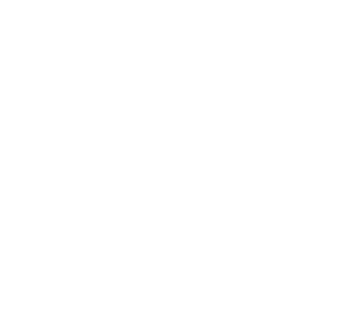 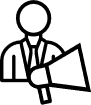 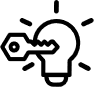 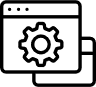 Key Metrics
Key success factors
Marketing Strategy
Elaborate on what you want to discuss.
Elaborate on what you want to discuss.
Elaborate on what you want to discuss.
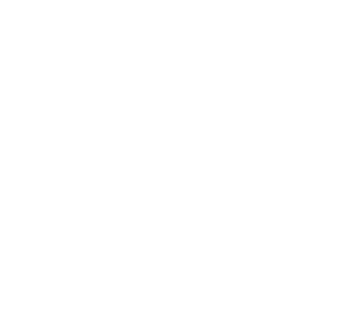 LOGO
HOME
ABOUT
SERVICE
CONTACT
GO-TO-MARKET PLAN INFOGRAPHIC
Service
Product
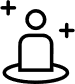 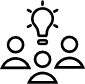 Elaborate on what you want to discuss.
Elaborate on what you want to discuss.
GTM
Marketing
Brand
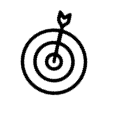 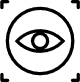 Elaborate on what you want to discuss.
Elaborate on what you want to discuss.
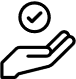 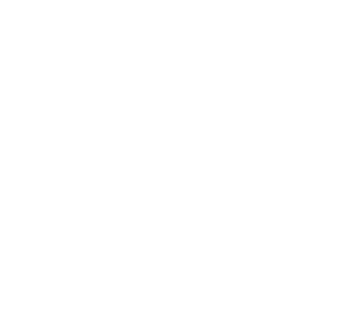 Timing
Elaborate on what you want to discuss.
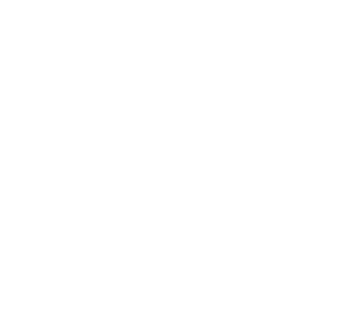 LOGO
HOME
ABOUT
SERVICE
CONTACT
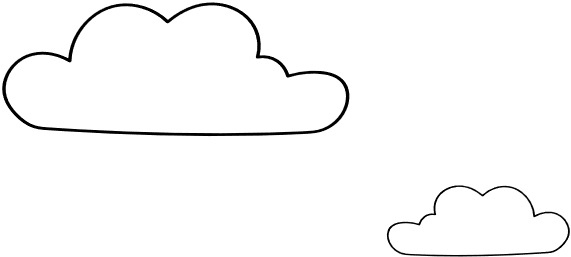 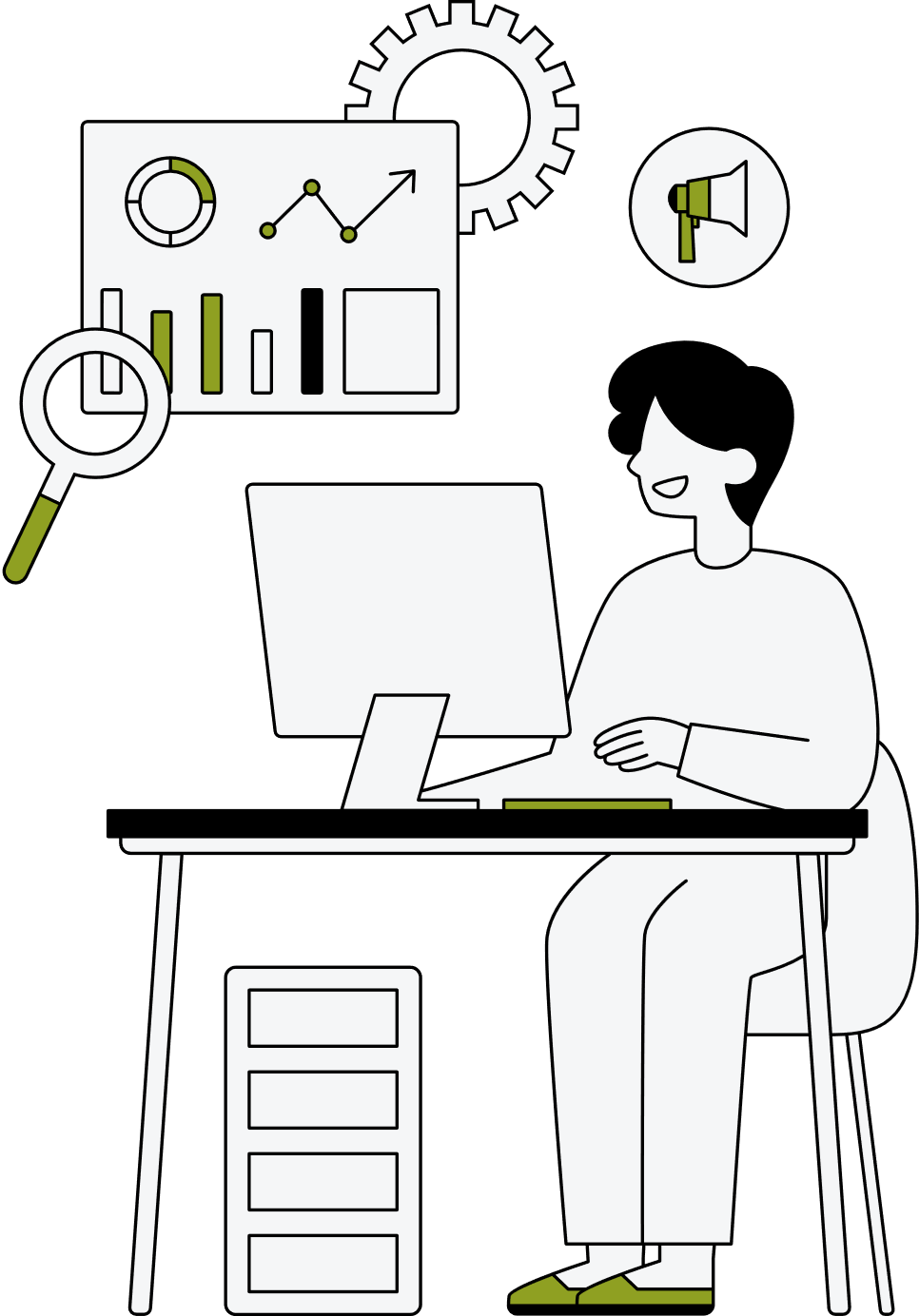 ABOUT US
We are a team of passionate individuals dedicated to providing exceptional service and creating memorable experiences for our clients. With a commitment to excellence and a focus on innovation, we strive to exceed expectations and deliver top-notch results. Our goal is to build lasting relationships with our clients and make a positive impact in everything we do. Thank you for choosing us to be a part of your journey.
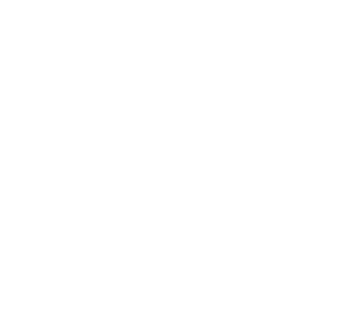 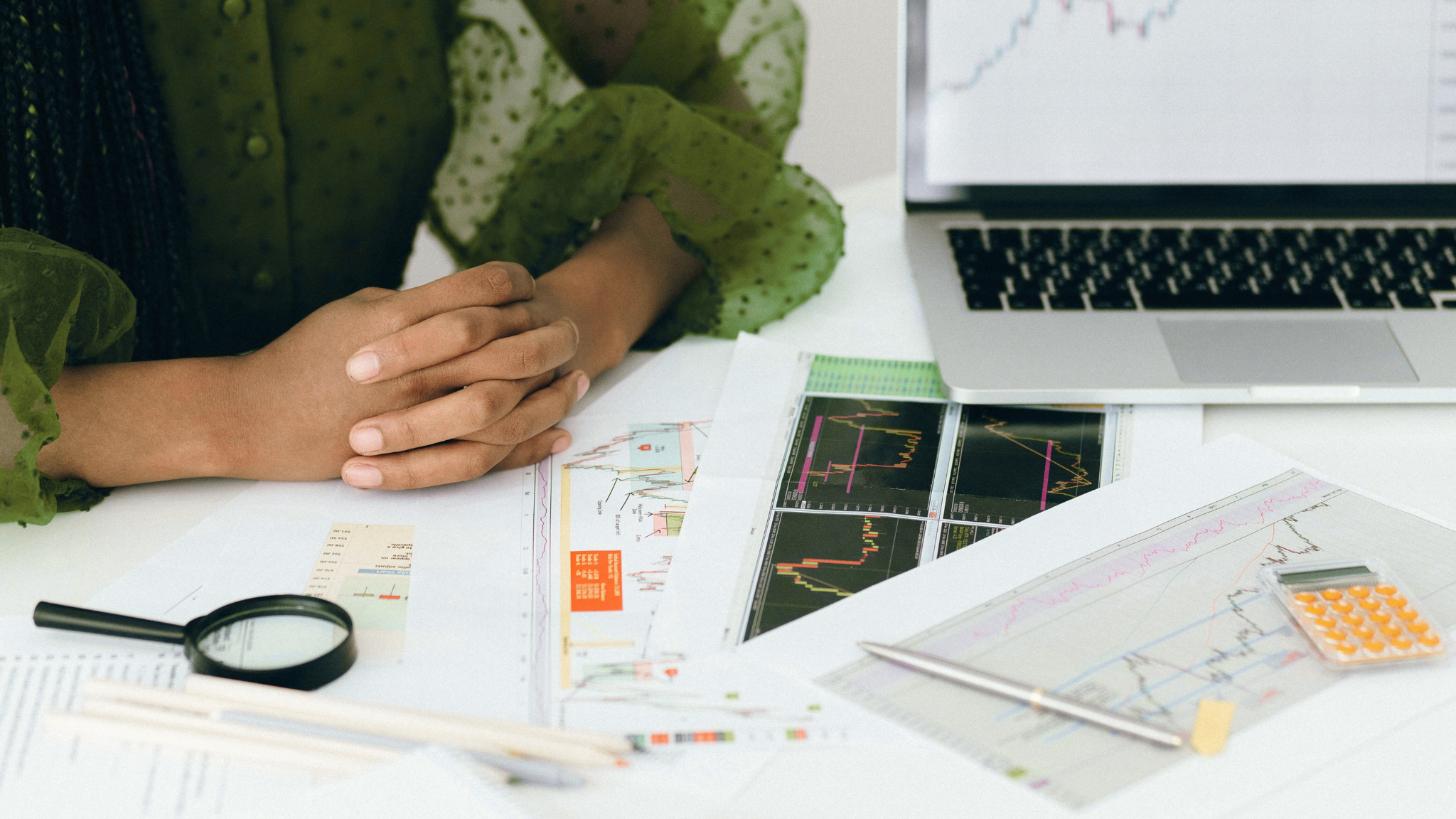 A PICTURE IS WORTH A THOUSAND WORDS
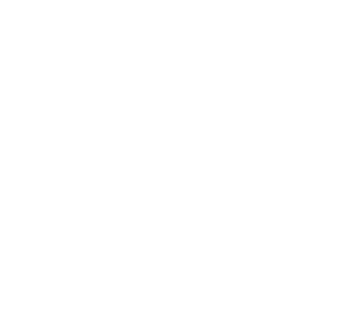 LOGO
HOME
ABOUT
SERVICE
CONTACT
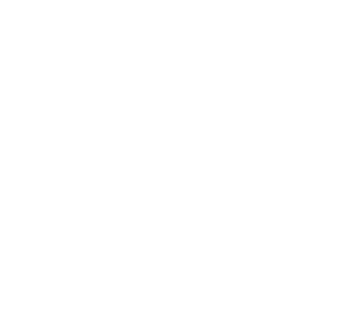 GO-TO-MARKET PLAN INFOGRAPHIC
GTM FUNNEL
Goal
Actions
Metrics
Awareness
Elaborate on what you want to discuss.
Interest
Marketing
Elaborate on what you want to discuss.
Consideration
Elaborate on what you want to discuss.
Evaluation
Elaborate on what you want to discuss.
Sales
Purchase
Elaborate on what you want to discuss.
Activation
Elaborate on what you want to discuss.
Success
Grow
LOGO
HOME
ABOUT
SERVICE
CONTACT
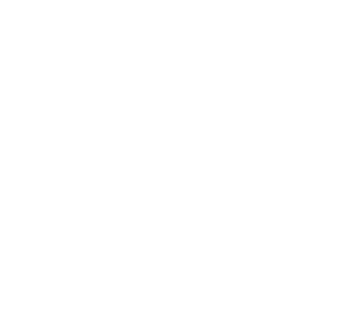 GO-TO-MARKET PLAN INFOGRAPHIC
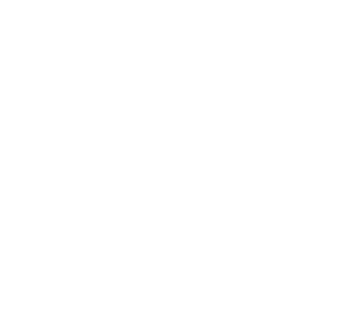 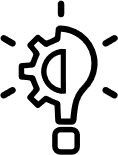 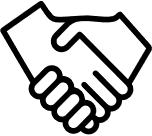 Provocations
Discovery
Diagnostic
Design
Recommendation
Elaborate on what you want to discuss.
Elaborate on what you want to discuss.
Elaborate on what you want to discuss.
Key Questions
Elaborate on what you want to discuss.
Elaborate on what you want to discuss.
Elaborate on what you want to discuss.
Elaborate on what you want to discuss.
Elaborate on what you want to discuss.
Elaborate on what you want to discuss.
Elaborate on what you want to discuss.
Focus
Elaborate on what you want to discuss.
Elaborate on what you want to discuss.
Elaborate on what you want to discuss.
Elaborate on what you want to discuss.
Elaborate on what you want to discuss.
Inputs/Tasks
Elaborate on what you want to discuss.
Elaborate on what you want to discuss.
Elaborate on what you want to discuss.
Elaborate on what you want to discuss.
Elaborate on what you want to discuss.
Outcomes
LOGO
HOME
ABOUT
SERVICE
CONTACT
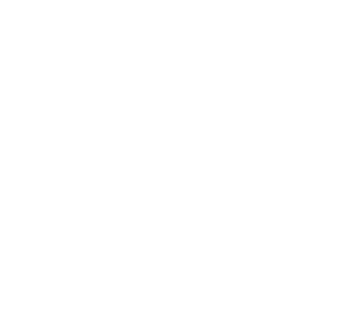 MARKET RESEARCH
Elaborate on the featured statistic.
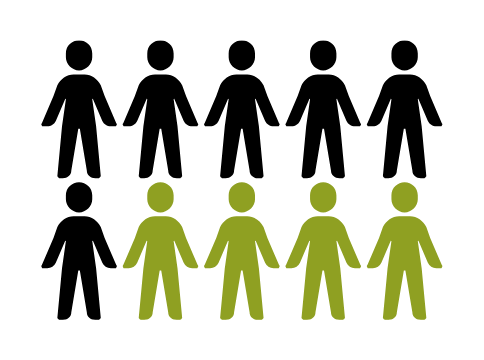 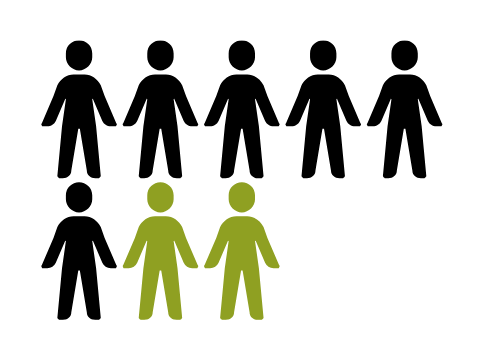 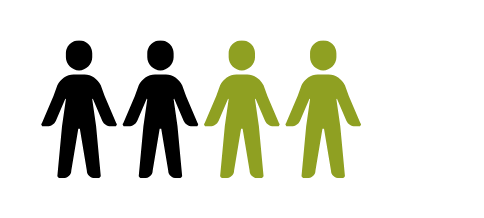 Elaborate on the featured statistic.
Elaborate on the featured statistic.
Elaborate on the featured statistic.
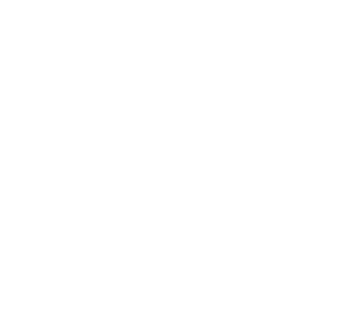 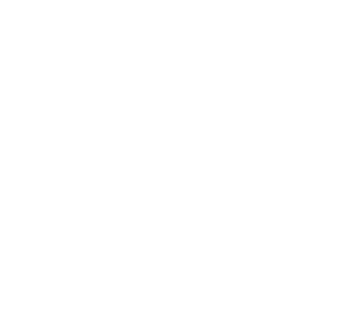 LOGO
HOME
ABOUT
SERVICE
CONTACT
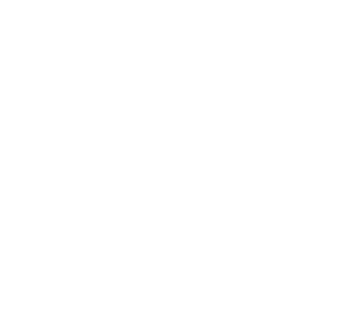 TESTIMONIALS
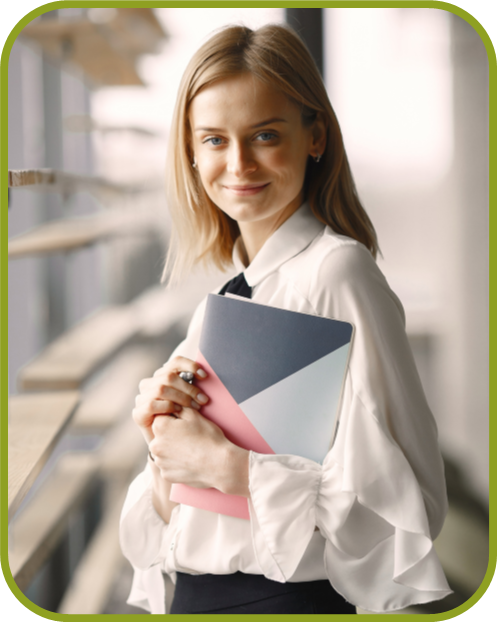 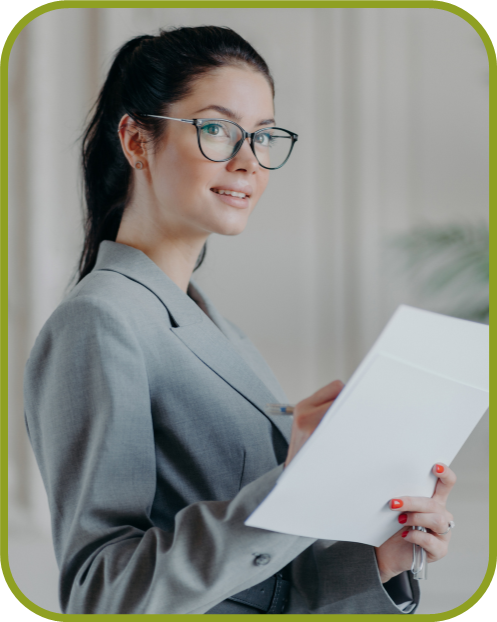 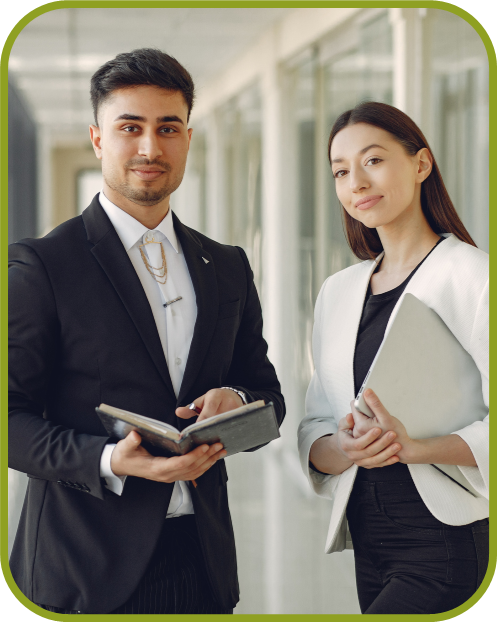 CLIENT NAME
CLIENT NAME
CLIENT NAME
Elaborate on what you want to discuss.
Elaborate on what you want to discuss.
Elaborate on what you want to discuss.
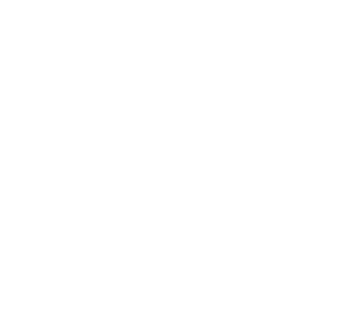 LOGO
HOME
ABOUT
SERVICE
CONTACT
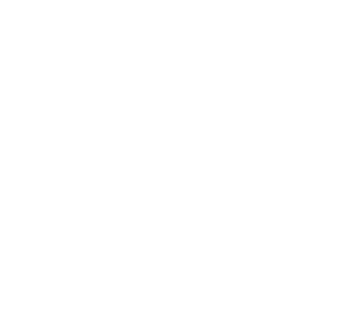 OUR HISTORY
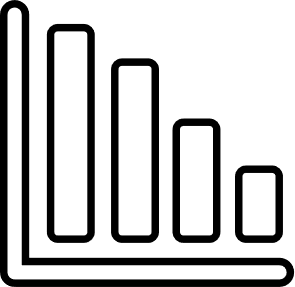 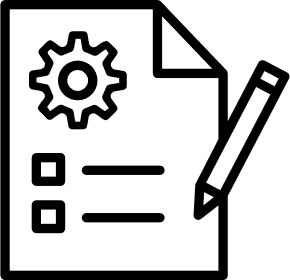 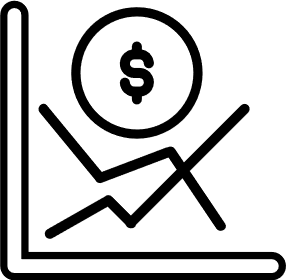 ADD A MAIN POINT
ADD A MAIN POINT
ADD A MAIN POINT
Elaborate on what you want to discuss.
Elaborate on what you want to discuss.
Elaborate on what you want to discuss.
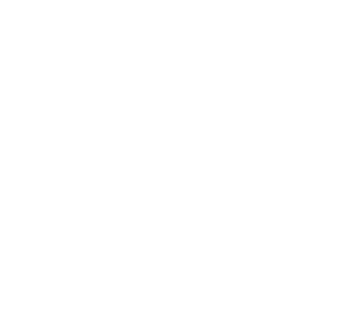 LOGO
HOME
ABOUT
SERVICE
CONTACT
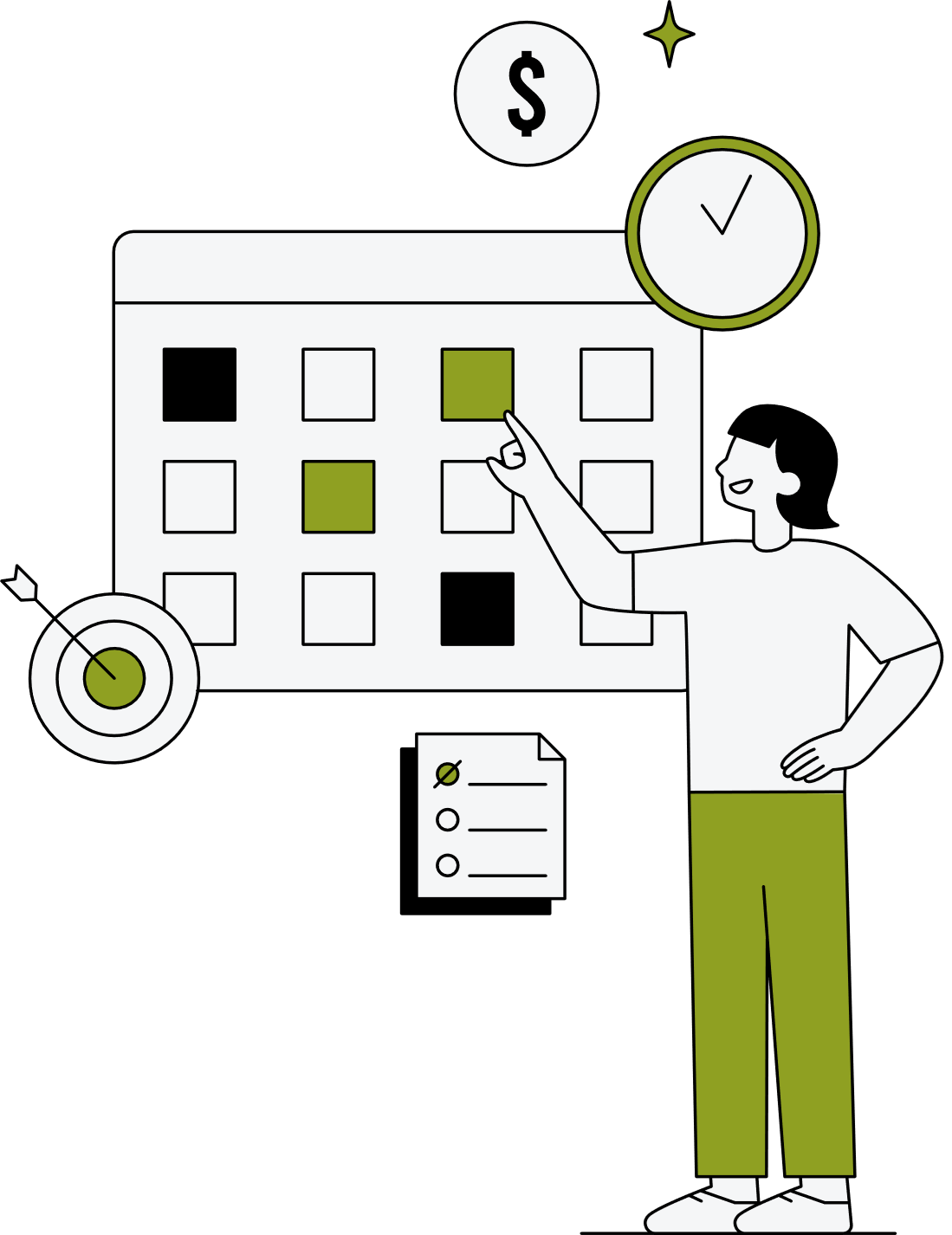 WRITE AN ORIGINAL STATEMENT OR INSPIRING QUOTE
— Include a credit, citation, or supporting message
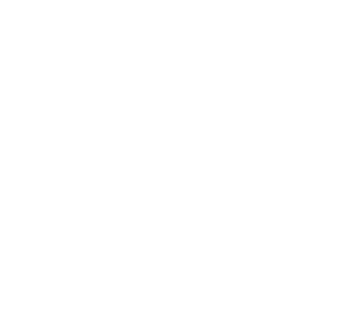 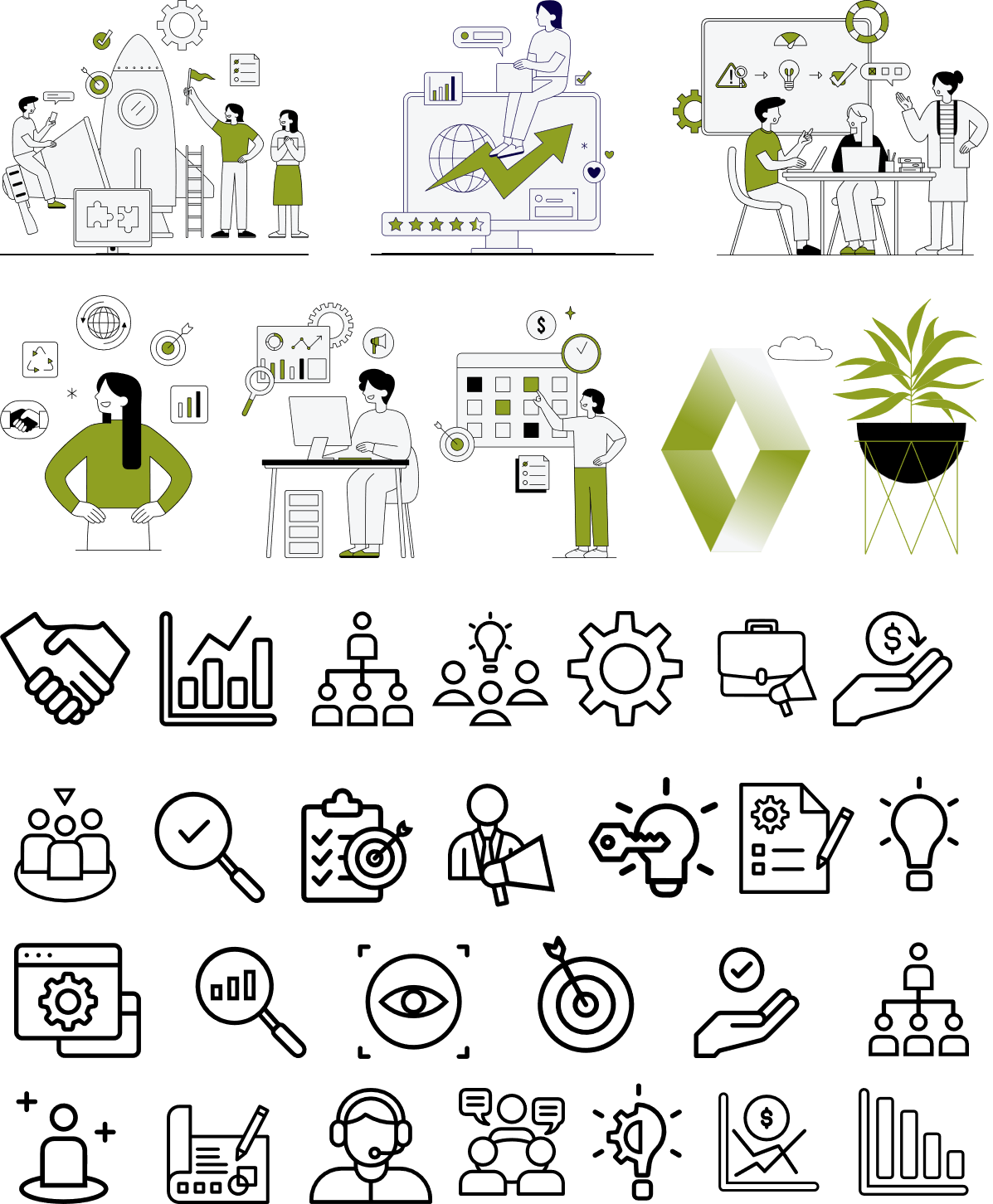 RESOURCE 
PAGE
Use these design resources in your Canva Presentation.








You can find these fonts online too. Happy designing! 

Don't forget to delete this page before presenting.
This presentation template uses the following free fonts:
Titles: Archivo Black
Headers: Archivo Black
Body Copy: Montserrat
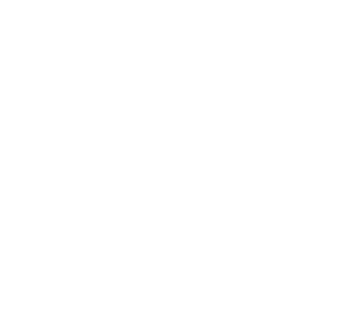 CREDITS
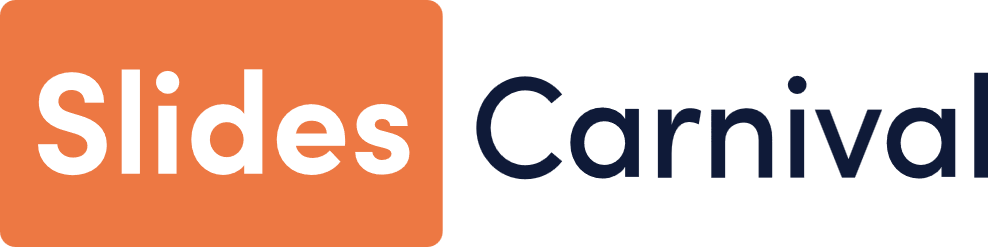 This presentation template is free for everyone to use thanks to the following:
SlidesCarnival for the presentation template
Pexels for the photos
Happy designing!
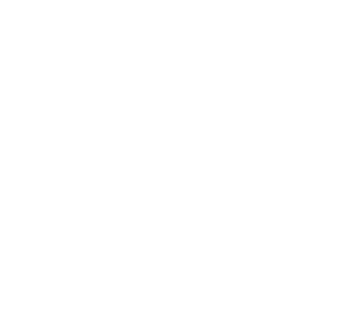